MIDAS Meeting – April 25th 2024
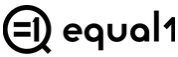 Hosted by Equal1, at the Radisson Blu, St. Helen's Hotel, Dublin.
(Hybrid event – by Zoom).

“The Latest on Quantum Computing”


10:00am 	Registration & Networking
10:30am     	Welcome & Introduction, John Blake, MIDAS Ireland GM
10:45am	Quantum 101 - What is it and Why should you care? Jason Lynch, Equal 1 CEO
11:10am      	Quantum Hardware State of the Nation, Brendan Barry, Equal1 CTO
12:05pm	Nova UCD Spin Out Experience over 20 Years, Tom Flanagan, Nova UCD
12:30pm     	Networking Lunch
13:30pm      	Quantum in Pharma, Ian Pepper, ex Novartis
13:55pm      	Quantum Research Landscape, Emanuele Pelucchi, Tyndall National Institute
14:30pm      	Discussion on Ireland’s National Quantum Strategy
15:00pm      	Meeting Close, John Blake
15:30pm     	Departure
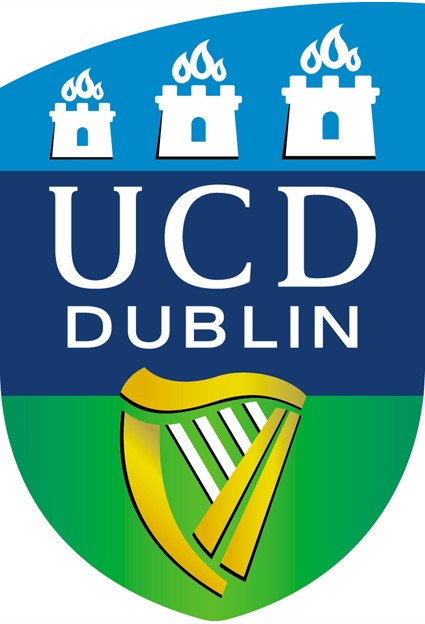 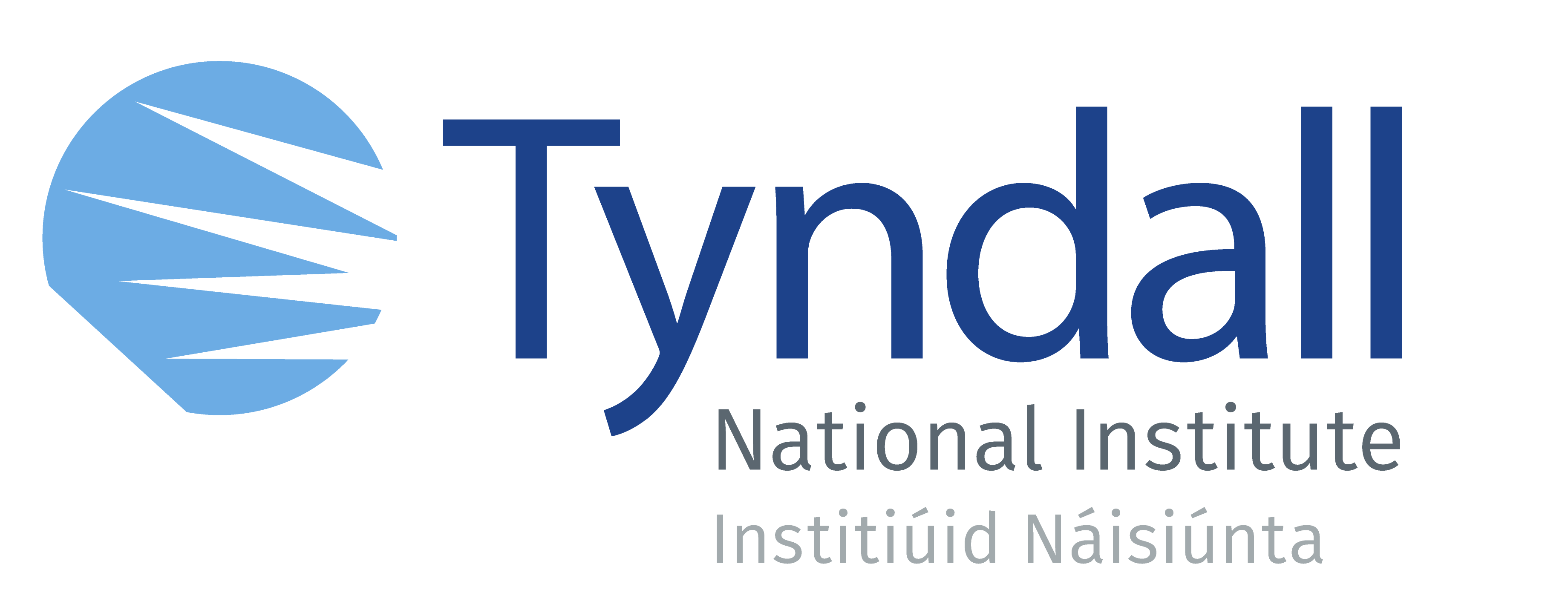